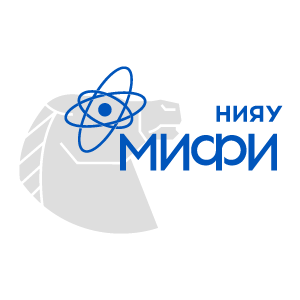 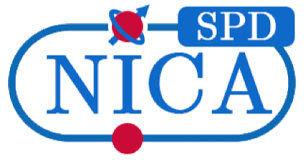 MEPhI SPD general info
27.10.2023
Events: autumn winter 2023
Upcoming conferences
The XXVII International Scientific Conference of Young Scientists and Specialists (AYSS-2023) Oct 30 – Nov 3 https://indico.jinr.ru/event/3792/  Proceedings: PEPAN letters (Q3)


Past conferences
SPD collaboration meeting Samara Oct 23-27 https://indico.jinr.ru/event/3779/
XIX Workshop on High Energy Spin Physics, DSPIN-23 (Efremov-90) https://indico.jinr.ru/event/3648/ Proceedings: Physics of Atomic Nuclei (Q3)
The XXVth International Baldin Seminar on High Energy Physics Problems "Relativistic Nuclear Physics and Quantum Chromodynamics” Sept 18-23 https://relnp.jinr.ru/ishepp/ Proceedings: PEPAN (Q3)
3 papers in total
Plans for Dubna:
AYSS: 30.10-3.11

Plan for measurements during AYSS:
Check OK-72 concentration with samples: 
30/70, default concentration A76,24/Б23.66%, lower 20/80 with Saint-Gobain fiber
default concentration A76,24/Б23.66% with Kuraray Y-11
Tails 15-20 cm

Visit for SPD Root: 7-8-9-10.11 and then week after